第3单元 回归模型
第3单元 回归模型
本单元要点
线性回归
Logistic回归
用PyTorch实现logistic regression
logistic regression的算法优化
logistic regression的模型可视化
线性回归
线性回归
线性回归
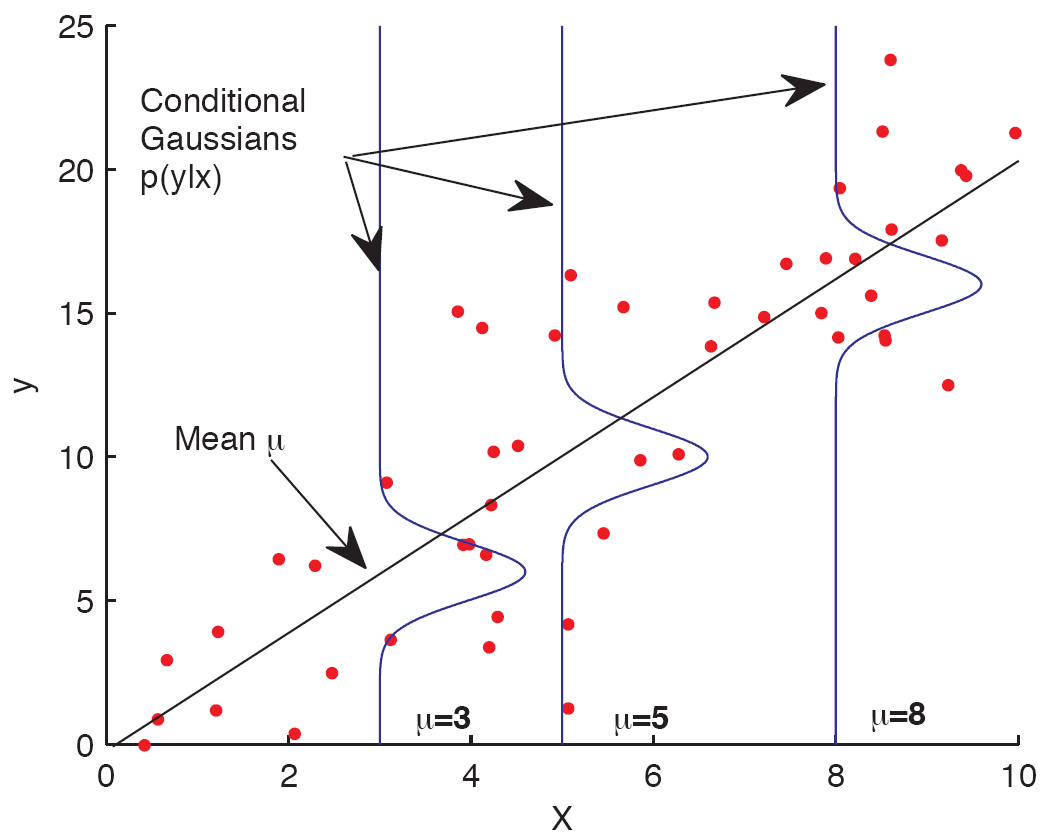 线性回归
线性回归
线性回归
线性回归
线性回归
Logistic回归
Logistic回归
Logistic回归
Logistic函数图像
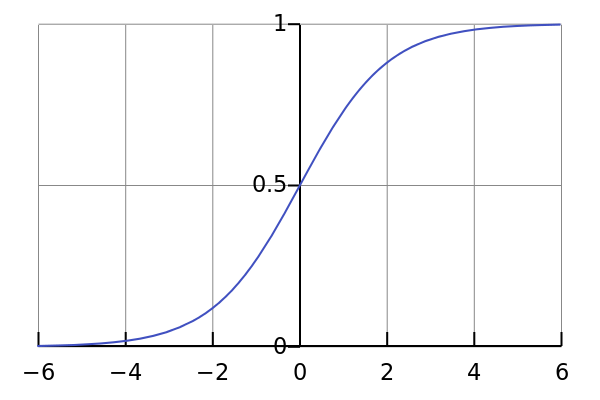 Logistic回归
Logistic回归
Logistic回归
用PyTorch实现logistic regression
用PyTorch实现logistic regression的代码主要依赖于三个模块
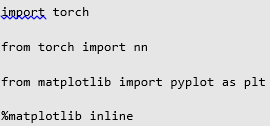 用PyTorch实现logistic regression
用PyTorch实现logistic regression
用PyTorch实现logistic regression
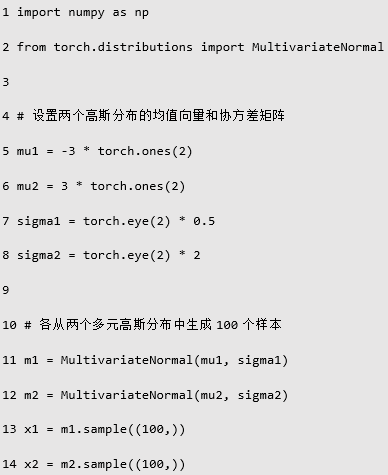 数据准备
用PyTorch实现logistic regression
数据准备
17-18行设置样本对应的标签y，分别用0和1表示不同高斯分布的数据，也就是正样本和负样本。 第21行使用cat函数将x1和x2组合在一起，第22-24行打乱样本和标签的顺序，将数据重新随机排列是十分重要的步骤，否则算法的每次迭代只会学习到同一个类别的信息，容易造成模型过拟合。
用PyTorch实现logistic regression
数据准备
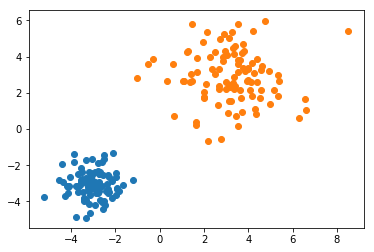 用PyTorch实现logistic regression
用PyTorch实现logistic regression
线性方程
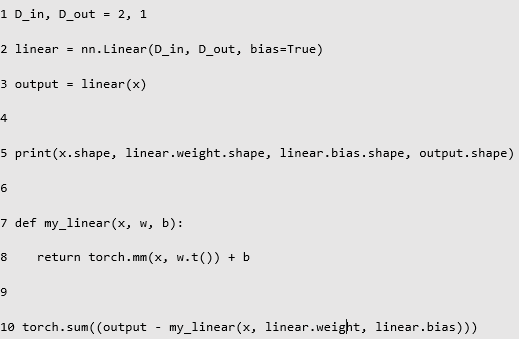 用PyTorch实现logistic regression
线性方程
上面代码的第一行定义了线性模型的输入维度D_in和输出维度D_out，第2-3行实例化了nn.Linear，将线性模型应用到数据x上，得到计算结果output。
Linear的初始参数是随机设置的，可以调用Linear.weight和Linear.bias获取线性模型的参数，第5行打印了输入变量x，模型参数weight和bias，计算结果output的维度。第7-8行定义了我们自己实现的线性模型my_linear，第10行将my_linear的计算结果和PyTorch的计算结果output做比较，可以发现其结果一致。
用PyTorch实现logistic regression
激活函数
前文介绍了torch.nn.Linear可用于实现线性模型，除此之外，它还提供了机器学习当中常用的激活函数，logistc regression用于二分类问题时，使用sigmoid函数将线性模型的计算结果映射到0和1之间，得到的计算结果作为样本为正类的置信概率。torch.nn.Sigmoid()提供了这一函数的计算，在使用时，将Sigmoid类实例化，再将需要计算的变量作为参数传递给实例化的对象。
用PyTorch实现logistic regression
激活函数
作为练习，第4-6行手动实现sigmoid函数，第8行通过PyTorch验证我们的实现结果，其结果一致。
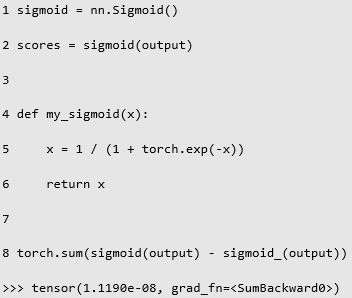 用PyTorch实现logistic regression
损失函数
logistic regression使用交叉熵作为损失函数。PyTorch的torch.nn提供了许多标准的损失函数，我们可以直接使用torch.nn.BCELoss计算二值交叉熵损失。 第1-2行调用了BCELoss来计算我们实现的logistic regression模型的输出结果sigmoid(output)和数据的标签y，同样地，在4-6行我们自定义了二值交叉熵函数，在第8行将my_loss和PyTorch的BCELoss做比较，发现结果无差。
用PyTorch实现logistic regression
损失函数
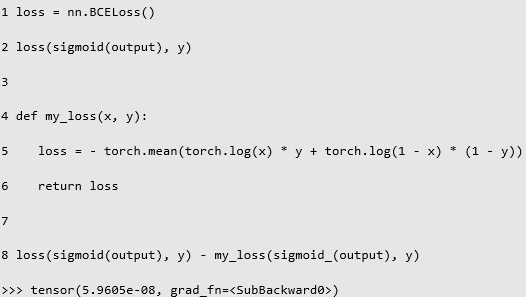 用PyTorch实现logistic regression
损失函数
在前面的代码中，我们使用了torch.nn包中的线性模型nn.Linear，激活函数nn.Softmax()，损失函数nn.BCELoss，它们都继承于nn.Module类，在PyTorch中，我们通过继承nn.Module来构建我们自己的模型。 接下来我们用nn.Module来实现logistic Regression。
用PyTorch实现logistic regression
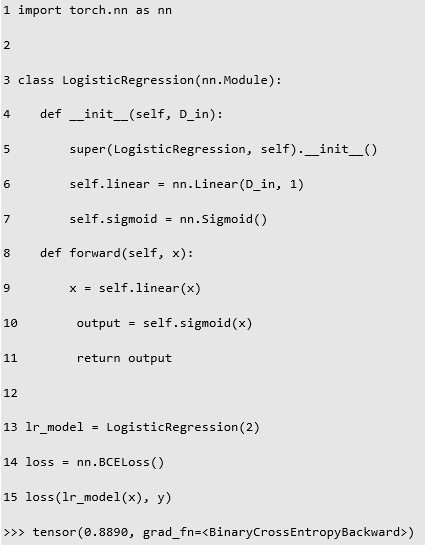 损失函数
用PyTorch实现logistic regression
损失函数
通过继承nn.Module实现自己的模型时，forward()方法是必须被子类覆写的，在forward内部应当定义每次调用模型时执行的计算。从前面的应用我们可以看出，nn.Module类的主要作用就是接收Tensor然后计算并返回结果。
在一个Module中，还可以嵌套其他的Module，被嵌套的Module的属性就可以被自动获取，比如可以调用nn.Module.parameters()方法获取Module所有保留的参数，调用nn.Module.to()方法将模型的参数放置到GPU上等等。
用PyTorch实现logistic regression
优化算法
logistic regression通常采用梯度下降法优化目标函数。PyTorch的torch.optim包实现了大多数常用的优化算法，使用起来非常简单。首先构建一个优化器，在构建时，首先需要将待学习的参数传入，然后传入优化器需要的参数，比如学习率。
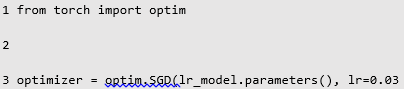 用PyTorch实现logistic regression
优化算法
构建完优化器，就可以迭代的对模型进行训练，有两个步骤，其一是调用损失函数的backward()方法计算模型的梯度，然后再调用优化器的step()方法，更新模型的参数。需要注意的是，首先应当调用优化器的zero_grad()方法清空参数的梯度。
用PyTorch实现logistic regression
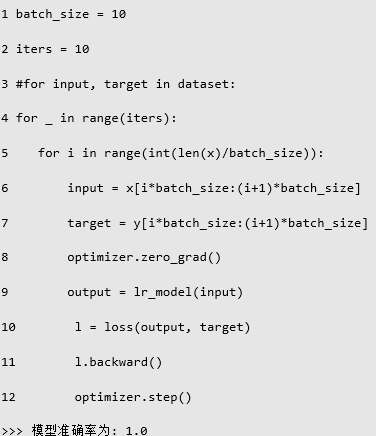 优化算法
用PyTorch实现logistic regression
用PyTorch实现logistic regression
模型可视化
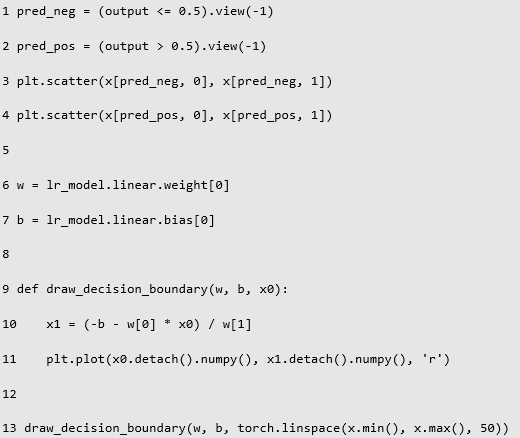 用PyTorch实现logistic regression
模型可视化结果图
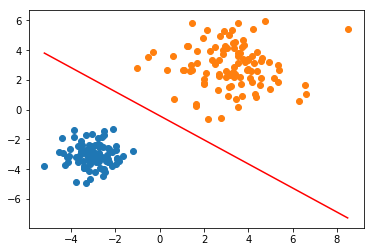 小结
Logistic回归是深度学习中最基础的非线性模型之一。作为铺垫，在介绍Logistic回归以前，本章首先介绍了线性回归。线性回归的预测目标是连续变量，而Logistic回归的预测目标是二元变量。为了应对这一差异，Logistic回归在线性回归的基础上加入了Sigmoid激活函数。本章最后使用PyTorch实现了Logistic回归模型，读者可以通过这个例子进一步体会深度学习模型构建的整体流程以及框架编程的简便性。
The End
谢谢！